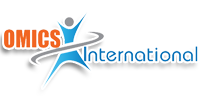 Addiction Therapy-2014Chicago,  USAAugust 4 - 6,  2014
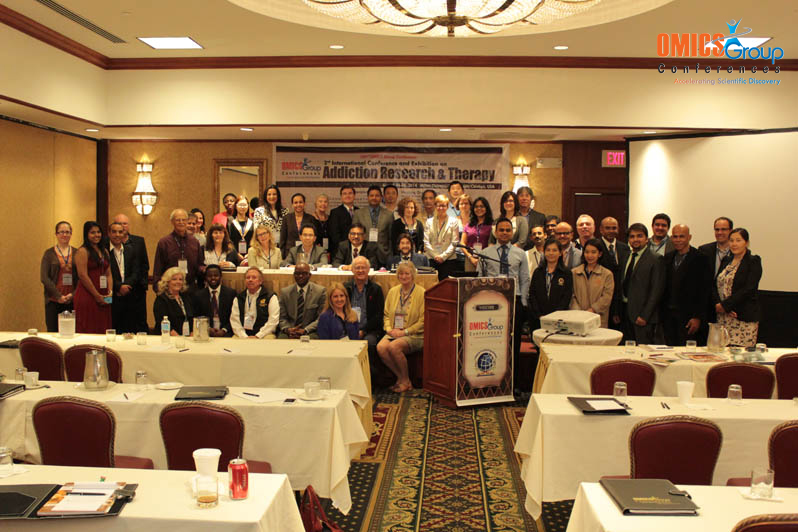 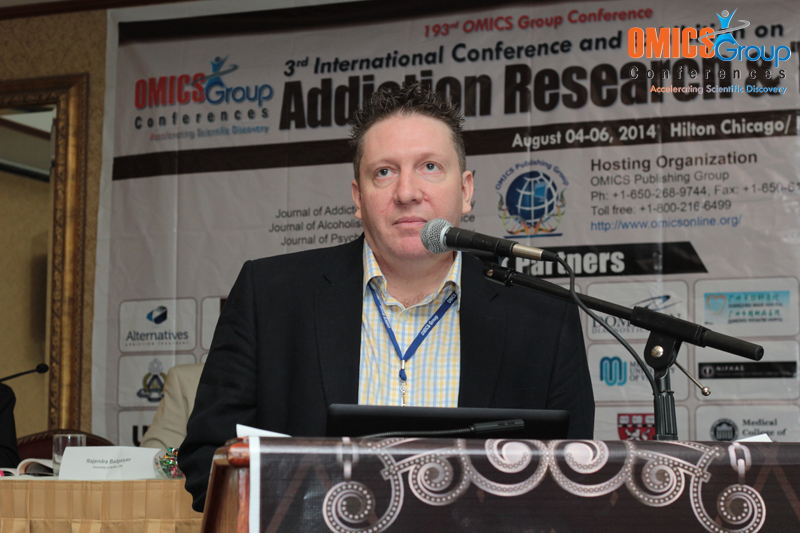 Martin Peters
iNTEGRATED treatment model From Theory to Practice
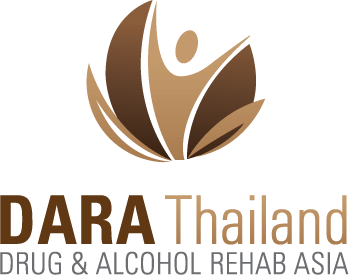 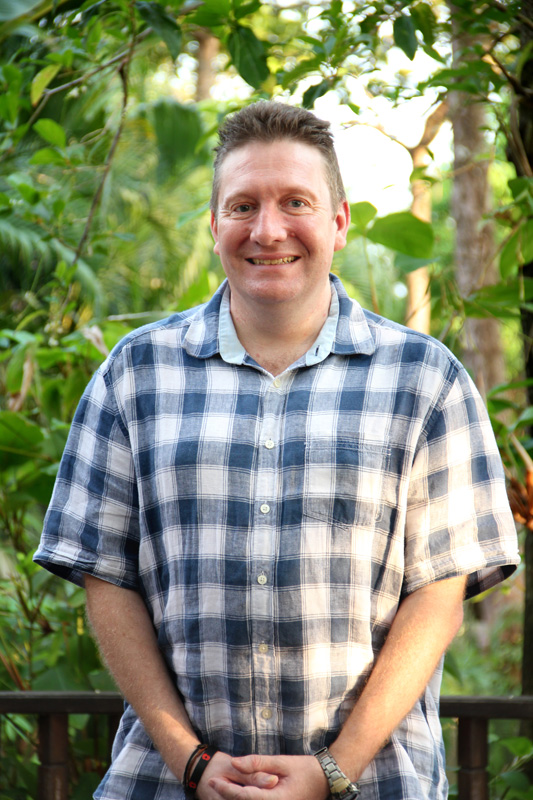 By Martin PetersBA (Hons), Dip HE, DIP, RN
Treatment Program Director - DARA Thailand
Different Models of Addiction Treatment
Disease Model
The ‘disease model’ views substance addiction as a lifelong illness that requires complete abstinence
Harm Reduction Model
Espouses the belief that people with previous alcohol problems can maintain minimal substance use and drink/drug socially in a controlled manner
Changes in Treatment Approaches and Attitudes
Approaches to working with alcohol and drug abusing clients have changed drastically over the last thirty years
Until the 1980’s the usual way of treating unmotivated or ambivalent clients was through confrontational methods, which included the intentional coordination of a crisis
Such approaches are not common today as they relate to high drop out rates and poor outcomes
Changes in Treatment Approaches and Attitudes
In line with recent evidence, researchers have advised alcohol and drug clinicians to adopt “a non-confrontational approach” 
Motivational Interviewing, in a study was found to be more effective in addressing alcohol abuse than confrontational counseling (Miller, Benefield & Tonigan, 1993)
Carl Rogers  had proposed way back in 1951 that
Treatment approach that integrates an empathic client-centered counseling style (e.g. Rogers, 1951)
Motivational Interviewing
Miller & Rollnick explain that the “building blocks” of MI include ‘rolling with resistance’, giving feedback, removing barriers, providing choices, practicing empathy, clarifying goals and actively helping. 
Developing discrepancy and eliciting change talk are also important. Other principles include being positive and reassuring, avoiding pressuring tactics and supporting self-efficacy
Cycle of Change
Precontemplation
PROGRESS
Contemplation
Preparation
Action
Maintenance
RELAPSE
Cycle of Change
Several comprehensive studies or meta-analyses have proved the efficacy of MI 
It indicated strong empirical support for its use in improving client participation in treatment and reducing alcohol or drug use (Burke, Arkowitz & Menchola, 2003; Noonan & Moyers, 1997)
Cognitive Behavior Therapy
Cognitive-behavioral therapy (CBT) was pioneered in the late 1950s as an alternative to psychodynamic therapy. It is a general term for a classification of therapies that emphasize the role of thinking in how we feel and what we do.
There are a variety of approaches (e.g., Rational Emotive Behavior Therapy, Dialectic Behavioral Therapy) but most are based on the assumption that our thoughts cause our feelings and behaviors, not external things like people, situations, and events.
ABC-DF Diagram
Situation
Thoughts
Physical Reactions
Moods/Feelings
Behaviour
ABC-DF Diagram
A vast proportion of clients seeking treatment for alcohol or drug use also have mental health issues and psycho, emotional trauma. With such clients CBT was also found to be superior to MI and 12-step approaches
However a challenge we experience that, it may not be feasible for all alcohol and drug clinicians to receive adequate training in order to utilize CBT with the level of expertise that would ensure positive results.
12 Steps Facilitation TSF
Twelve Step Facilitation Therapy (TSF) is a brief, structured, and manual-driven approach to facilitating early recovery from alcohol abuse, alcoholism, and other drug abuse and addiction problems. 
The intervention is based on the behavioral, spiritual, and cognitive principles of 12-step fellowships such as Alcoholics Anonymous (AA) and Narcotics Anonymous (NA).
TSF
Therapy focuses on two general goals:
acceptance of the need for abstinence from alcohol and other drug use and 
surrender or the willingness to participate actively in 12-step fellowships as a means of sustaining sobriety.
Non Mainstream Alternative Treatment Methods
Mindfulness – Meditation, Yoga
Physical Therapy
Massage
Acupuncture
Recovery Related Activities – Regular Excursions outside facility
An Integrated Approach to Addiction Treatment
An integrated approach to working with clients is recommended that considers multiple contributing factors including emotional, biological, behavioural, cognitive, and social dimensions.
Such ‘theoretical integrationism’ is the basis for the Integrated Treatment Approach by DARA. These syncretistic approaches seek to overcome the inadequacies and partiality of single theories through combining treatment methods from multiple modalities into a new coherent system.
INTEGRATED Treatment MethodPractice and Practical Implication
Work and development  of an Integrated Treatment Method was started and soon implemented in DARA 
Two Treatment Centers in Thailand
Koh Chang “Integrated Behavioral Therapy™”
CBT
Schema
TA
DBT
TSF
Yoga, Mindfulness
PT, Massage Therapy, Acupuncture
integrated Treatment MethodPractice and Practical Implication
Chathaburi “Steps to Recovery™”
CBT
TA
TSF
Yoga, Mindfulness
PT, Massage Therapy, Acupuncture
3 years providing interventions on ITM in both center.
Higher Completion Rates
Scale of satisfaction from clients has been consistently high
INTEGRATED Treatment MethodPractice and Practical Implication
In the recent 12 month period from June 2013 to June 2014,
350 Clients received treatment of this model
90% Discharge as Successful Completion of Treatment.
With a lean stay of 28 days. Average is 60 Days in treatment.
8% Discharge due to; Against Clinical Advice, Incomplete Treatment
2% Discharge to either Administrative Discharge ie transfer to another level of care/facility or Non-Compliance.
Credits
(Washton & Zweben, 2006)
(Valliant, 1996, cited Emmenkamp & Vedel, 2006)
(Bratter, 1975, cited in Glidden-Tracey, 2005; Johnson, 1973
(Miller & Rollnick, 2002)
(Hilarski, 2005, p.2)
(Miller & Rollnick, 2002; Washton & Zweben, 2006).
(Miller, Benefield & Tonigan, 1993; Project MATCH, 1997; Stephens, Roffman & Curtin, 2000) 
(Fisher & Bently, 1996; Jerrell & Ridgely, 1995).
Thank You
For inquiries about this presentation or our programs, please email me at

martin@alcoholrehab.com

To learn more about DARA Thailand, please visit

www.dararehab.com